Dott. Matteo Balocco

Corso maestri yoga 2016
Corso di anatomia e fisiologia
Dott. Matteo Balocco
Corso maestri  yoga 2016
ARTROLOGIA
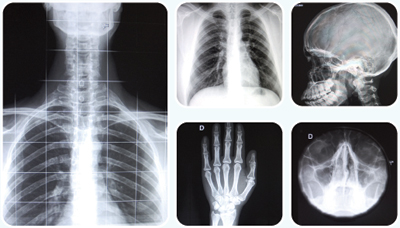 Dott. Matteo Balocco
Corso maestri  yoga 2016
Arti Superiori
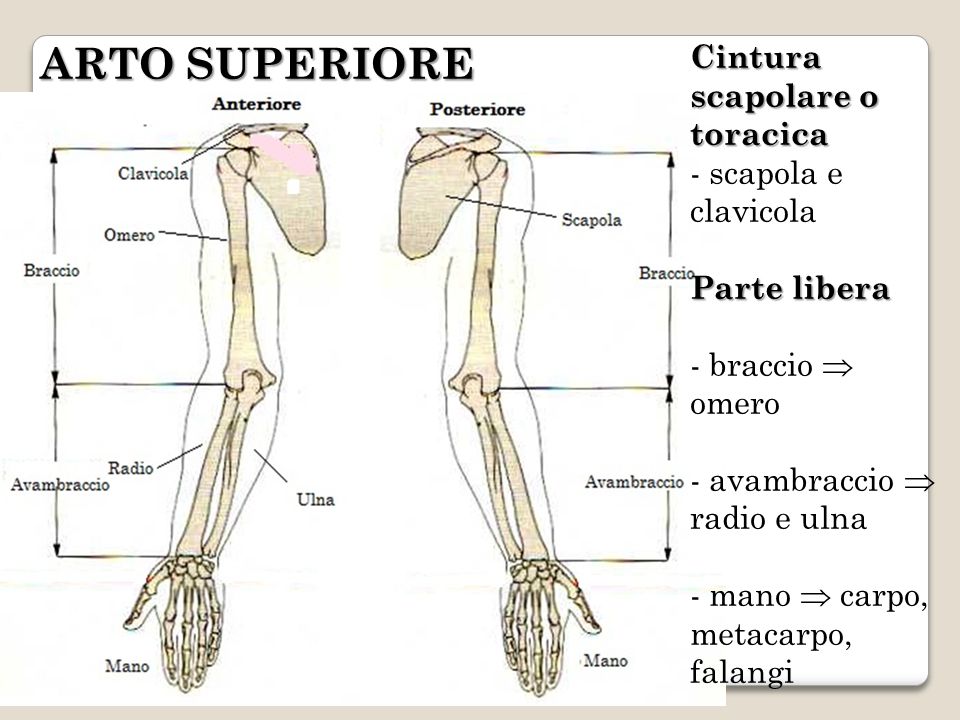 Dott. Matteo Balocco
Corso maestri  yoga 2016
La Spalla
Il cingolo scapolare è composto da: 


SCAPOLA

CLAVICOLA

OMERO
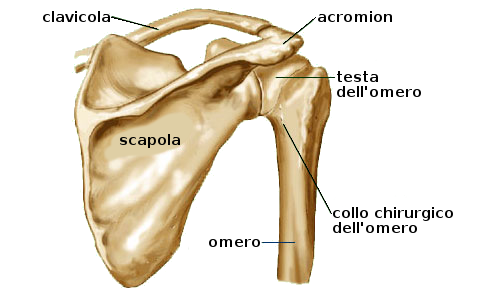 Dott. Matteo Balocco
Corso maestri  yoga 2016
La Scapola
È un osso piatto di forma triangolare, posto nella parete posteriore del torace, a lato della colonna vertebrale.
Presenta due facce (anteriore, posteriore) e tre margini (superiore, laterale, mediale) che convergono in tre angoli (laterale, mediale, inferiore). La faccia anteriore presenta una leggera concavità (la fossa sottoscapolare, che accoglie l'omonimo muscolo). Nella faccia posteriore è presente una prominenza, la spina scapolare, che termina in un processo, detto acromion, che si articola con la clavicola (articolazione acromio-clavicolare).
Dott. Matteo Balocco
Corso maestri  yoga 2016
La spina scapolare divide i 2/3 inferiori dal terzo superiore, detti rispettivamente fossa infraspinata e sovraspinata perché danno origine agli omonimi muscoli. Il margine vertebrale da inserzione a diversi fasci muscolari provenienti dalle vertebre e dal torace; quello ascellare presenta una tuberosità detta infraglenoidea dalla quale origina il capo lungo del tricipite brachiale. Nel margine superiore si trova l'incisura scapolare (ridotta ad un foro per la presenza di un tendine), che permette il passaggio del nervo soprascapolare. La scapola si articola anche con l'omero, attraverso la cavità glenoidea, presente nell'angolo laterale, e permette l'attacco dei muscoli del torace, della colonna vertebrale e dell'arto superiore.
Dott. Matteo Balocco
Corso maestri  yoga 2016
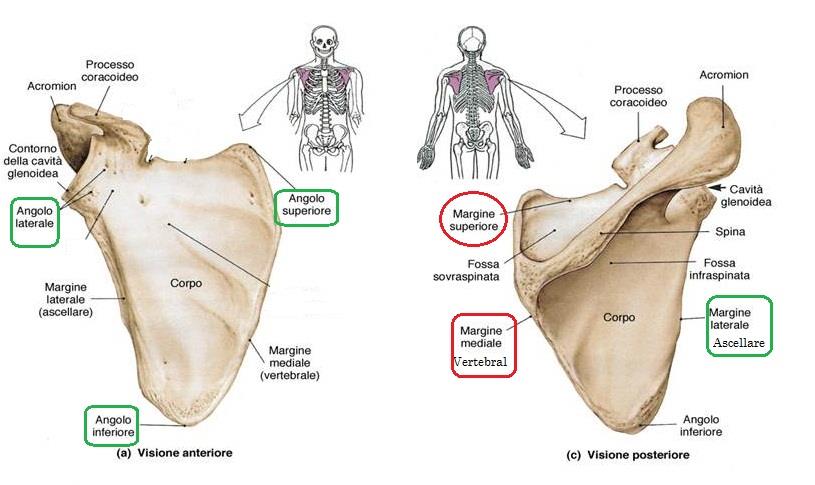 Dott. Matteo Balocco
Corso maestri  yoga 2016
La Clavicola
È un osso lungo, disposto orizzontalmente, nella parte superiore e anteriore del torace.
Si articola con la scapola (processo acromiale), con la quale stabilizza l'articolazione della spalla, dando attacco ai muscoli dell'arto superiore, del torace e del dorso. Si articola anche col manubrio dello sterno.
Dott. Matteo Balocco
Corso maestri  yoga 2016
Omero
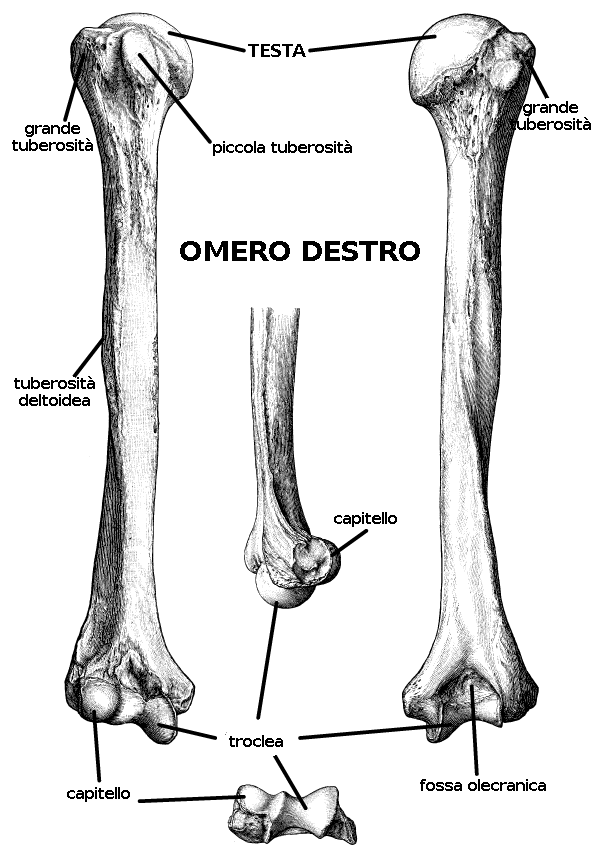 EPIFISI PROSSIMALE




DIAFISI




EPIFISI DISTALE
Dott. Matteo Balocco
Corso maestri  yoga 2016
Articolazione scapolo-omerale
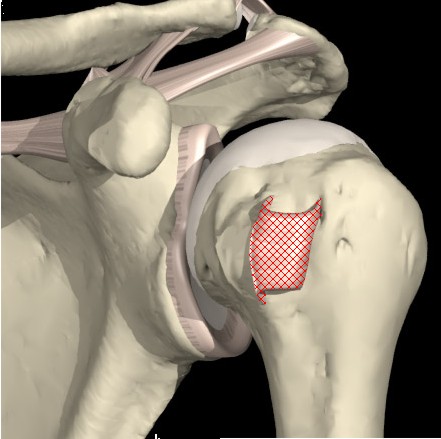 LA CAVITA’ GLENOIDEA DELLA SCAPOLA  E’ ORIENTATA IN ALTO, AVANTI E FUORI CIRCONDATA DAL CERCINE GLENOIDEO, ANELLO FIBRO-CARTILAGINEO CHE COLMA IL IL SOLCO AUMENTANDONE LA SUA CONCAVITA
Dott. Matteo Balocco
Corso maestri  yoga 2016
acromion
coracoide
cercine
Dott. Matteo Balocco
Corso maestri  yoga 2016
ACROMION
LEG.GLENO-OMERALE SUPERIORE
CAPSULA ARTICOLARE
TROCHITE
Dott. Matteo Balocco
Corso maestri  yoga 2016
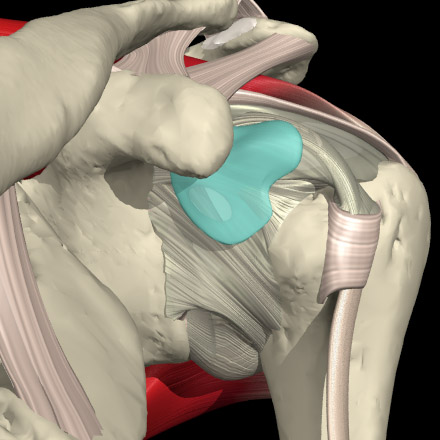 L’ART.SCAPOLO-OMERALE E’ STABILIZZATA DA STRUTTURE ATTIVE E PASSIVE
Dott. Matteo Balocco
Corso maestri  yoga 2016
Strutture attive
Strutture passive
MUSCOLI DELLA CUFFIA DEI ROTATORI

TENDINE DEL CAPO LUNGO DEL BICIPITE

MUSCOLI SUPERFICIALI DELLA SPALLA
CAPSULA ARTICOLARE

LEGAMENTI SPECIFICI DELL’ARTICO-LAZIONE SCAPOLO-OMERALE
Dott. Matteo Balocco
Corso maestri  yoga 2016
Il gomito
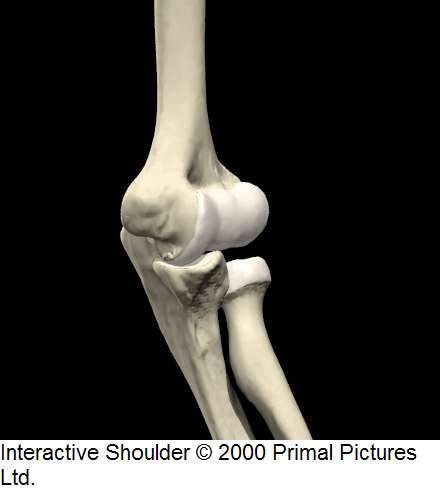 Omero
Radio
Ulna
Dott. Matteo Balocco
Corso maestri  yoga 2016
3 articolazioni:
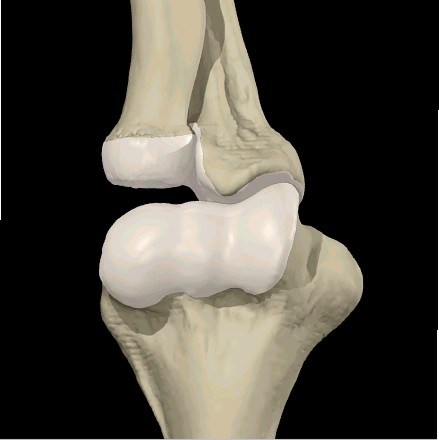 Omero-Ulnare

Radio-Omerale

Radio-ulnare prossimale
Dott. Matteo Balocco
Corso maestri  yoga 2016
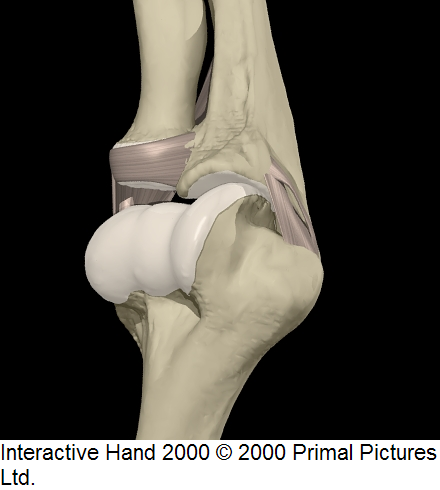 Legamento
anulare
Legamento collaterale 
mediale
Dott. Matteo Balocco
Corso maestri  yoga 2016
ART. OMERO-ULNARE
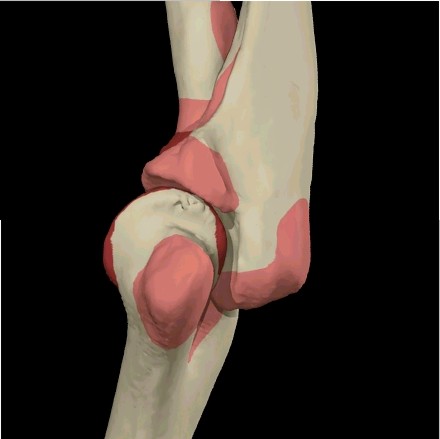 Articolazione trocleare tra la troclea dell’omero e la superficie trocleare dell’ulna.
Dott. Matteo Balocco
Corso maestri  yoga 2016
La troclea non e’ una semplice puleggia perche’ la faccia mediale è piu’ estesa di quella laterale, e cosi’ sporge piu’ in basso, quindi l’asse di questa articolazione non è trasverso ma orizzontale verso il basso e mediale.

Questo asse conferisce l’angolo di valgismo fisiologico del gomito in 
ESTENSIONE
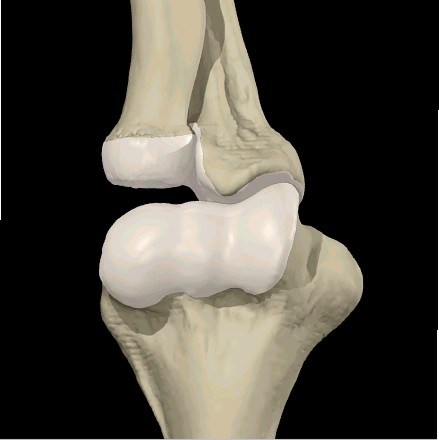 Dott. Matteo Balocco
Corso maestri  yoga 2016
ART.  RADIO-OMERALE
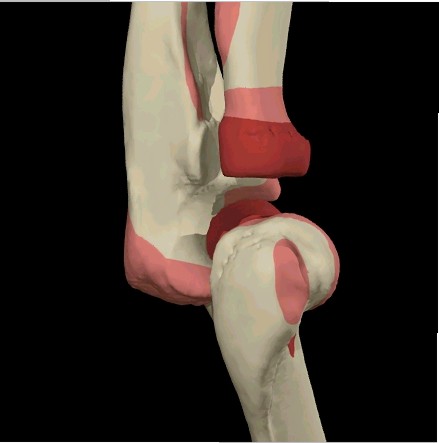 Articolazione uniassiale tra capitello omerale e la testa del radio. 
Queste 2 articolazioni (con la omero-ulnare), sono supportate dai legamenti che rinforzano la capsula
Dott. Matteo Balocco
Corso maestri  yoga 2016
ART.  RADIO-ULNARE
E’ un’articolazione pivot. La base del collo del radio e’ tenuta unito all’ulna dal legamento anulare.
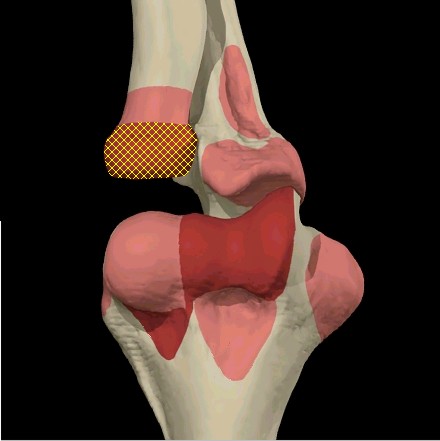 E’ un ginglimo laterale o trocoide:  ha un solo grado di libertà permettendo solo la rotazione. Ambedue i capi articolari sono cilindrici, uno cavo ed uno pieno, con asse parallelo a quello longitudinale dell’osso.
Dott. Matteo Balocco
Corso maestri  yoga 2016
Leg. Anulare
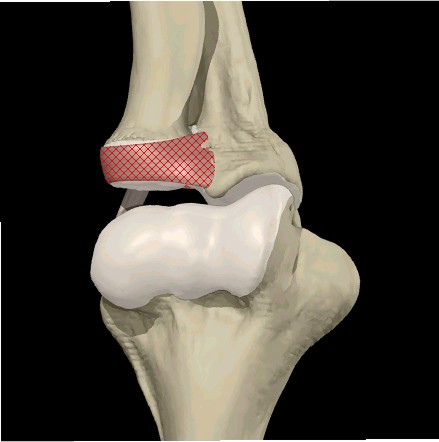 E’ un nastro robusto che circonda la testa del radio, tenendola a contatto con l’incisura radiale. Il margine superiore si fonde con la capsula fibrosa, tranne nella parte posteriore dove la capsula passa sotto il leg.to per inserirsi al margine posteriore ed inferiore dell’incisura radiale.
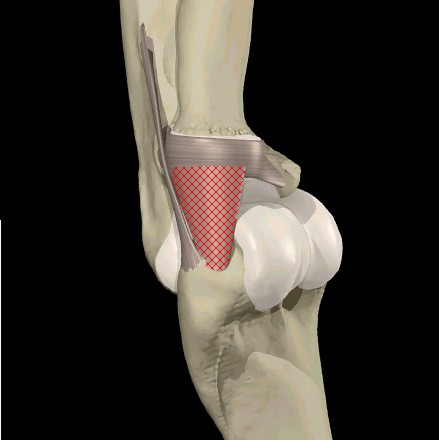 La superficie esterna del leg.to anulare si fonde con il legamento
 collaterale radiale e da attacco ad una parte del supinatore.
Dott. Matteo Balocco
Corso maestri  yoga 2016
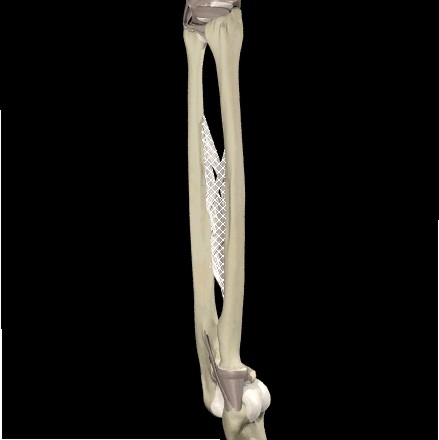 La Membrana Interossea
 
e’ una lamina larga e sottile cui fasci scendono obliquamente  e medialmente dal margine interosseo del radio a quello dell’ulna. In alto la membrana manca, cominciando a circa 2-3 cm al di sotto tuberosita’ radiale. E’ piu’ larga nella parte di mezzo
Dott. Matteo Balocco
Corso maestri  yoga 2016
Il polso
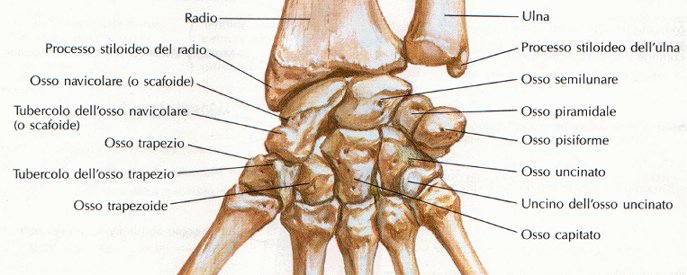 Dott. Matteo Balocco
Corso maestri  yoga 2016
Il polso è costituito da 8 ossa, disposte su due filiere (una prossimale e una distale)
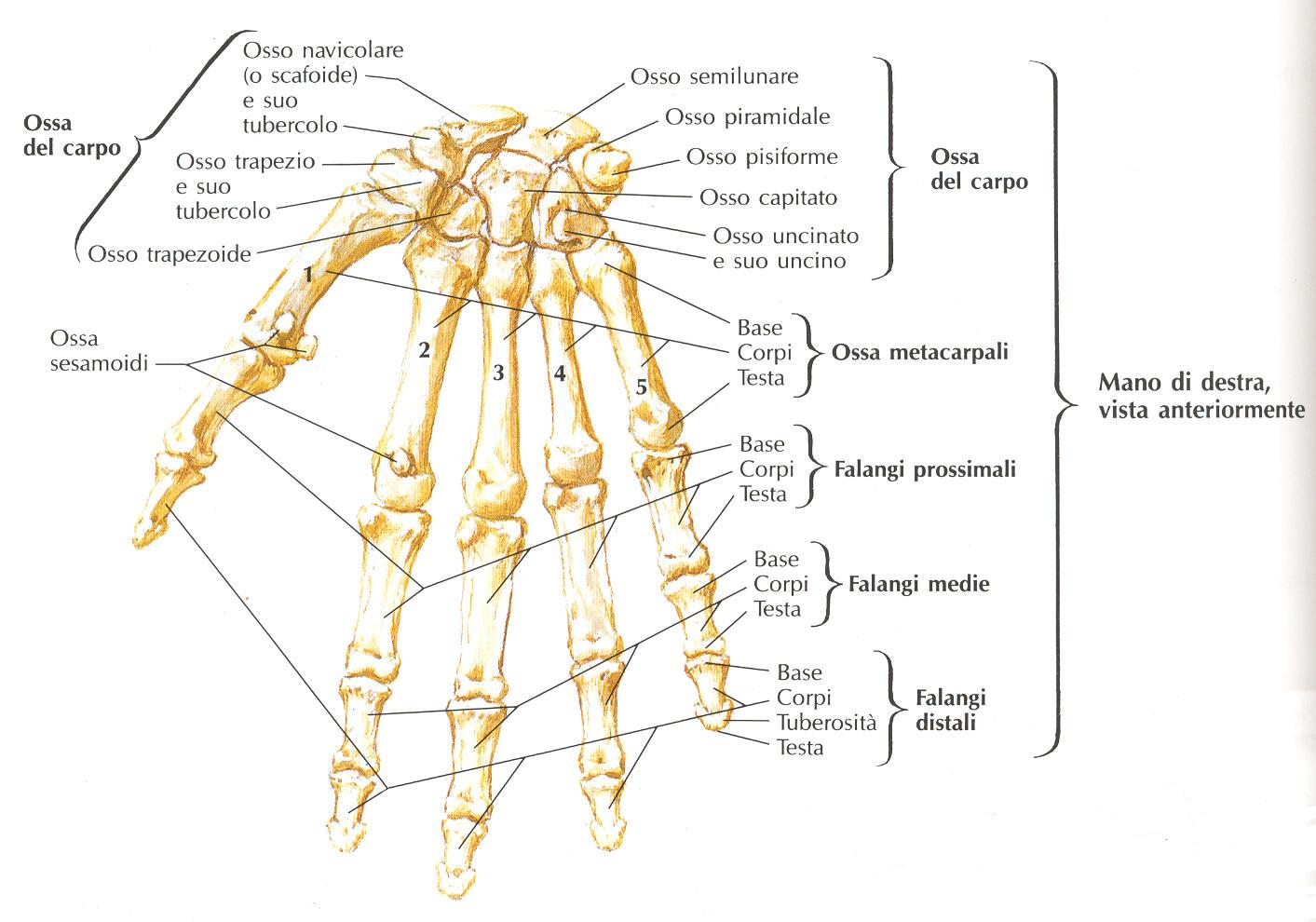 Dott. Matteo Balocco
Corso maestri  yoga 2016
Articolazioni del Polso
Radio-Carpica    
(Radio-Scafoide-Semilunare)
Diartrosi  Condiloidea

Ulno-Menisco-Carpale   
(Ulna-Piramidale-Menisco) 
Sinoviale Comune con l’art.Radio-Carpica

MedioCarpica  
(Tra le Filiere Prossimale e Distale) 
Diartrosi Artrodie, 1 sola sinoviale

Carpo-Metacarpica
Diartrosi  Condiloidee
Dott. Matteo Balocco
Corso maestri  yoga 2016
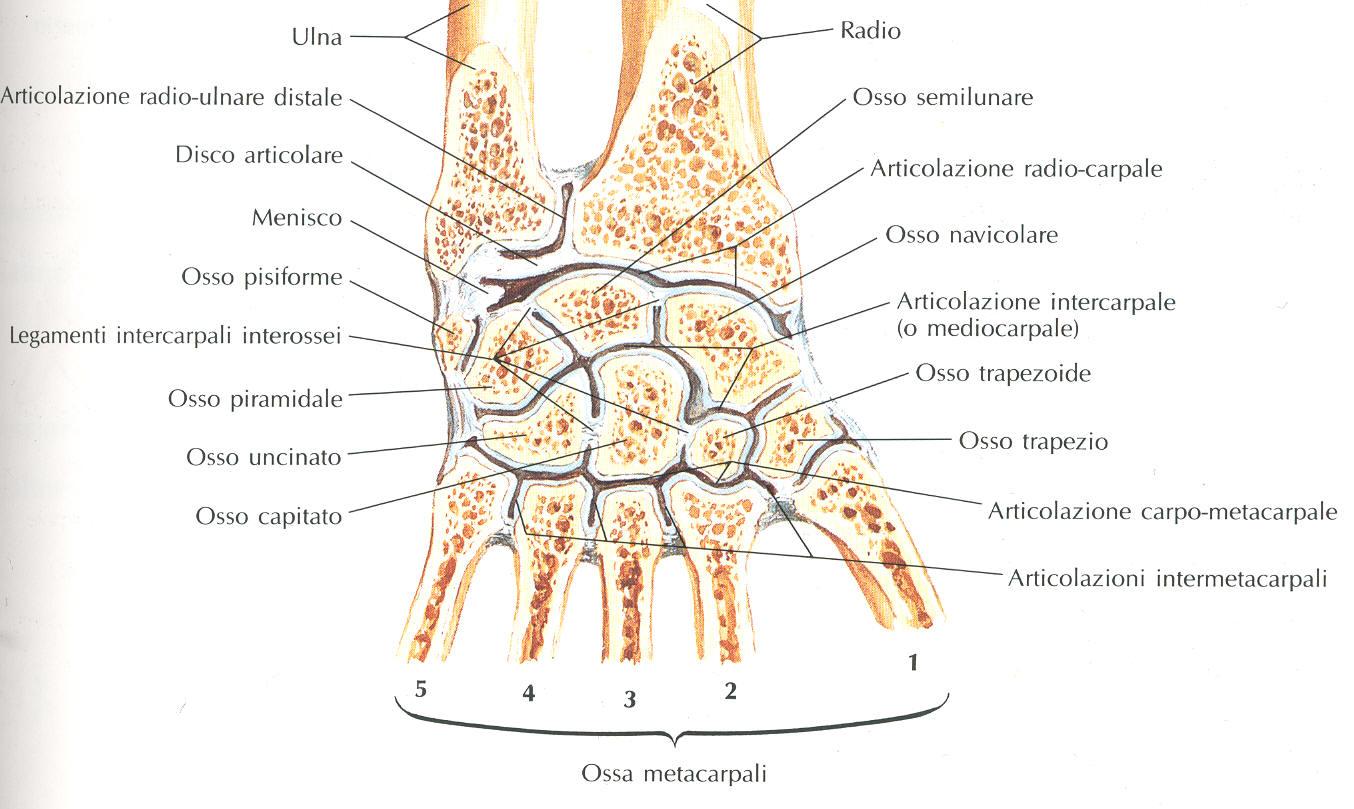 Dott. Matteo Balocco
Corso maestri  yoga 2016
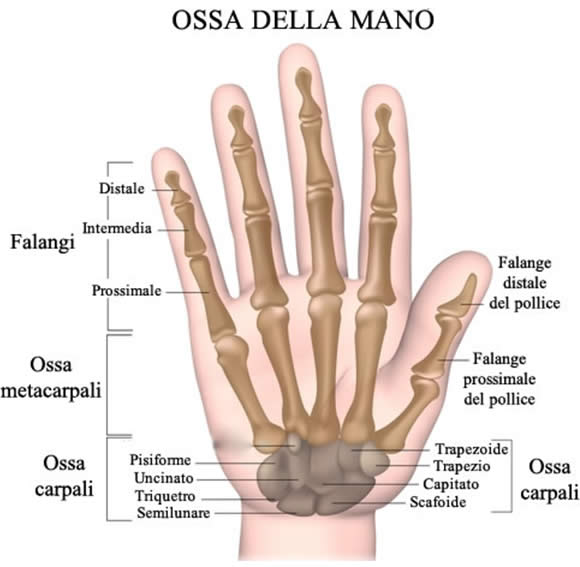 Dott. Matteo Balocco
Corso maestri  yoga 2016
MIOLOGIA
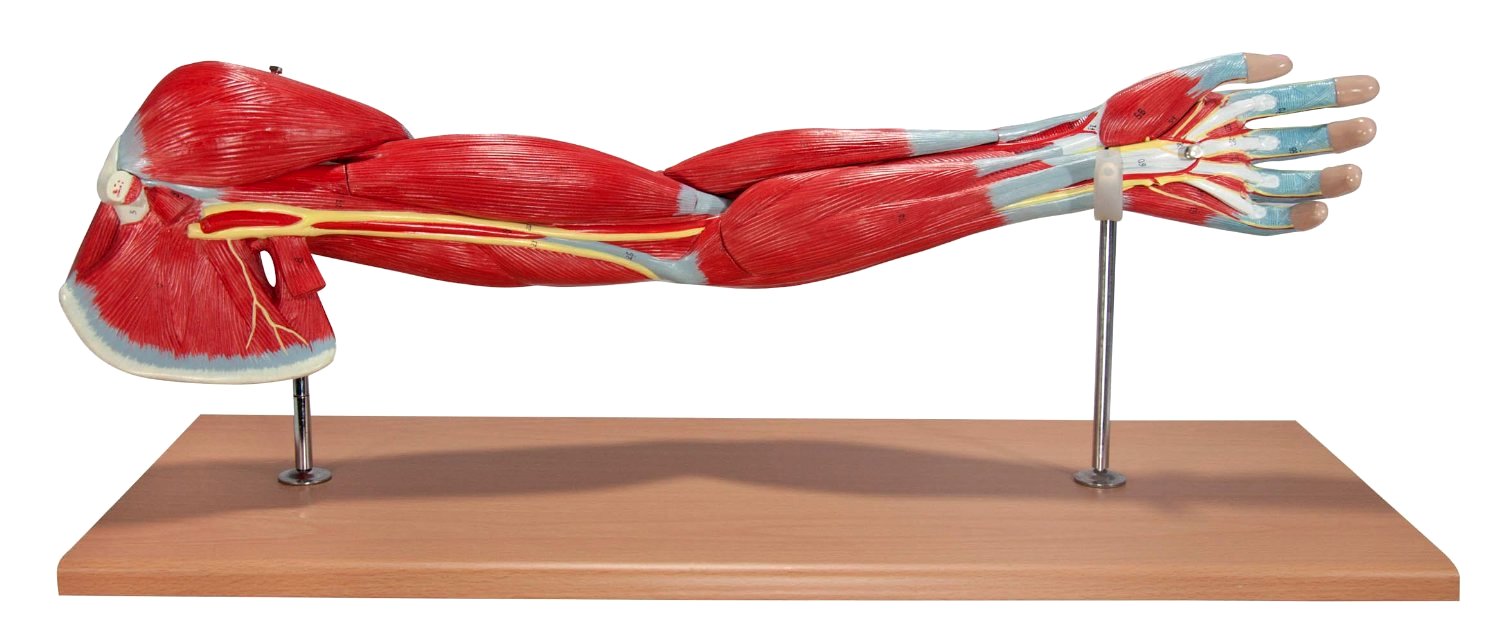 Dott. Matteo Balocco
Corso maestri  yoga 2016
Cingolo scapolare e cuffia dei rotatori
LA CAPSULA FIBROSA E’ RINFORZATA DAI TENDINI :

SOVRASPINOSO ( IN ALTO) 
INFRASPINATO E 
PICCOLO ROTONDO 
( INDIETRO)

  SOTTOSCAPOLARE 
( IN AVANTI) 

CAPO LUNGO DEL TRICIPITE ( IN BASSO)
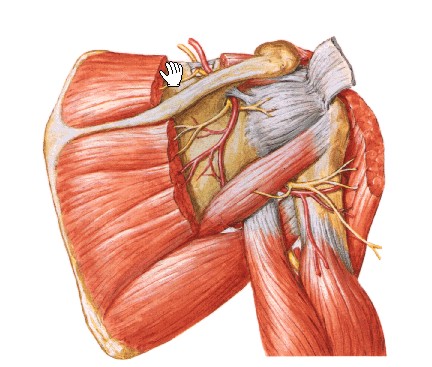 Dott. Matteo Balocco
Corso maestri  yoga 2016
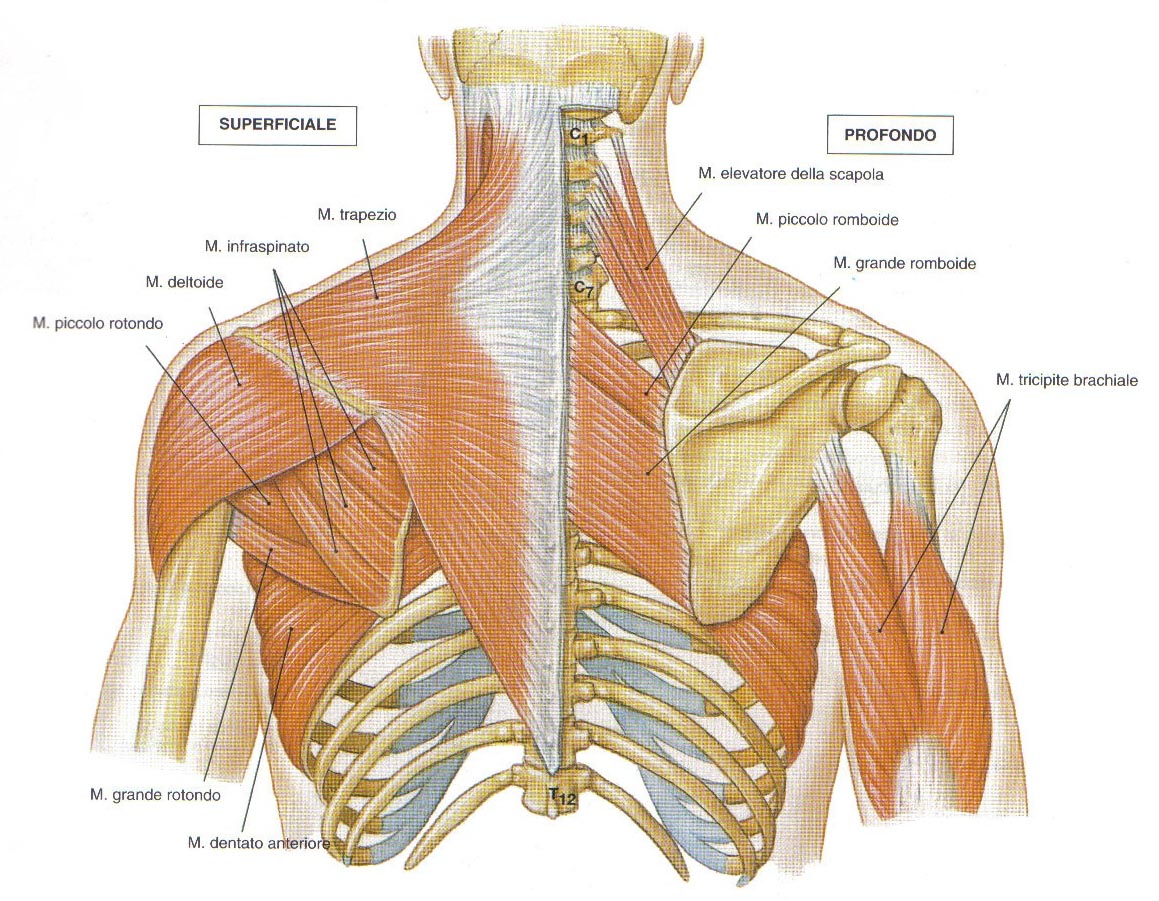 Dott. Matteo Balocco
Corso maestri  yoga 2016
Dott. Matteo Balocco
Corso maestri  yoga 2016
Rotatori esterni
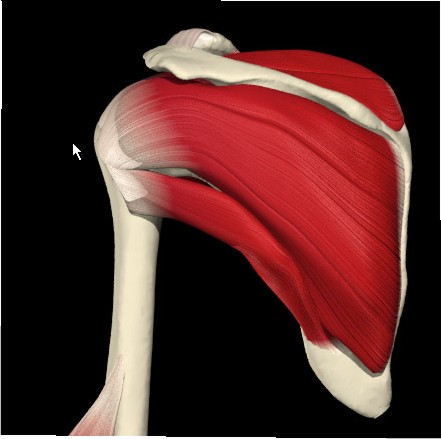 1
Sovra-spinato

 Sotto-spinato

 Piccolo Rotondo
2
3
Dott. Matteo Balocco
Corso maestri  yoga 2016
Punto di inserzione dei tre muscoli rotatori esterni della cuffia.
Trochite
Dott. Matteo Balocco
Corso maestri  yoga 2016
Sovra-spinato
ORIGINA DAI DUE TERZI MEDIALI DELLA FOSSA SOPRASPINATA E DALLA FASCIA SOPRASPINATA, PASSA AL DI SOTTO DELL’ACRIMION E CONVERGE IN UN TENDINE CHE PASSA AL DI SOPRA DELL’ARTICOLAZIONE SCAPOLO-OMERALE PER INSERIRSI ALLA PIU’ ALTA DELLE FACCETTE DELLA GANDE TUBEROSITA’ DELL’OMERO.
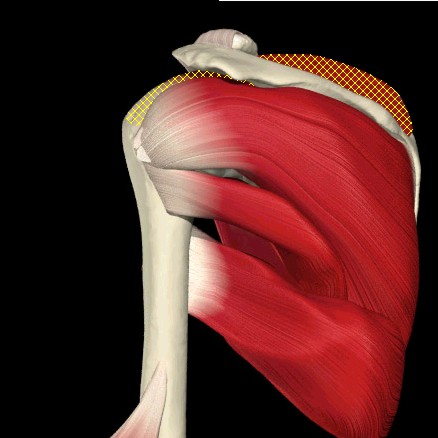 Dott. Matteo Balocco
Corso maestri  yoga 2016
Sotto-spinato
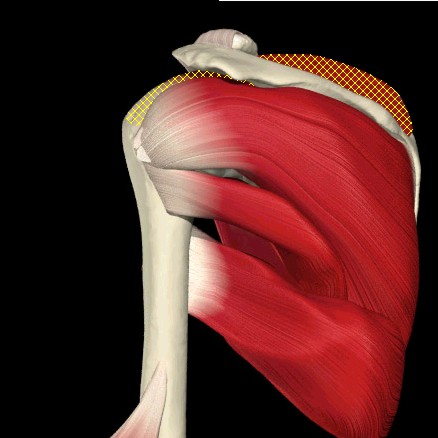 E’ UNO SPESSO MUSCOLO TRIANGOLARE CHE OCCUPA LA MAGGIOR PARTE DELLA FOSSA SOTTOSPINATA CON FIBRE MUSCOLARI E TENDINEE, ORIGINA ANCHE DALLA FASCIA SOTTOSPINATA CHE LO SEPARA DAL GRANDE E PICCOLO ROTONDO.
Dott. Matteo Balocco
Corso maestri  yoga 2016
Piccolo rotondo
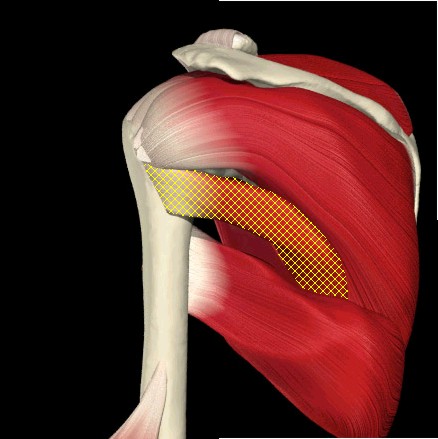 MUSCOLO STRETTO E ALLUNGATO, CHE ORIGINA DAI DUE TERZI  SUPERIORI DELLA SUPERFICIE POSTERIORE DELLA SCAPOLA, SUBITO VICINO AL MARGINE LATERALE, E DA DUE LAMINE APONEVROTICHE DELLE QUALI L’UNA LO SEPARA DAL SOTTOSPINATO E L’ALTRA DAL GRANDE ROTONDO
Dott. Matteo Balocco
Corso maestri  yoga 2016
Sottoscapolare
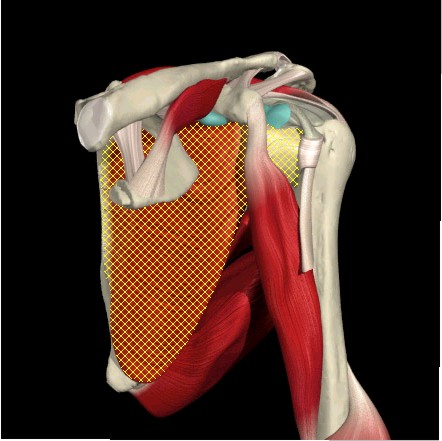 E’ UN LARGO MUSCOLO TRIANGOLARE CHE RIEMPIE LA FOSSA SOTTOSCAPOLARE E ORIGINA DALLA STESSA  E SI PORTA LATERALMENTE , CONVERGENDO IN UN TENDINE CHE S’INSERISCE SULLA PICCOLA TUBEROSITA’ DELL’OMERO.
E’ L’UNICO ROTATORE INTERNO DELLA CUFFIA.
Dott. Matteo Balocco
Corso maestri  yoga 2016
IL SOTTOSCAPOLARE, IL SOPRASPINATO, IL SOTTOSPINATO E IL PICCOLO ROTONDO NEL LORO INSIEME ESERCITANO UN RUOLO ESSENZIALE NEL FISSARE LA TESTA DELL’OMERO, MANTENENDOLA NEL DOVUTO CONTATTO CON LA CAVITA’ GLENOIDEA E OPPONENDOSI ALLA SUA TENDENZA AD UN TROPPO ESTESO SCIVOLAMENTO. 

IN QUESTA ARTICOLAZIONE COSI’ POCO INCAVATA POTREBBE DETERMINARSI UN ECCESSIVO SCIVOLAMENTO. NELLE FASI INIZIALI DELL’ABDUZIONE IL SOTTOSCAPOLARE, IL SOTTOSPINOSO E IL PICCOLO ROTONDO BILANCIANO LA COMPONENTE DI TRAZIONE DETERMINATA DAL DELTOIDE
Dott. Matteo Balocco
Corso maestri  yoga 2016
BORSA SOTTODELTOIDEA
SOVRASPINOSO
DELTOIDE
SOTTO-SCAPOLARE
GRANDE
 ROTONDO
Dott. Matteo Balocco
Corso maestri  yoga 2016
SOVRASPINOSO
SOTTO
SCAPOLARE
SOTTOSPINOSO
CAVITA’ GLENOIDEA
PICCOLO 
ROTONDO
Dott. Matteo Balocco
Corso maestri  yoga 2016
Ruolo della cuffia
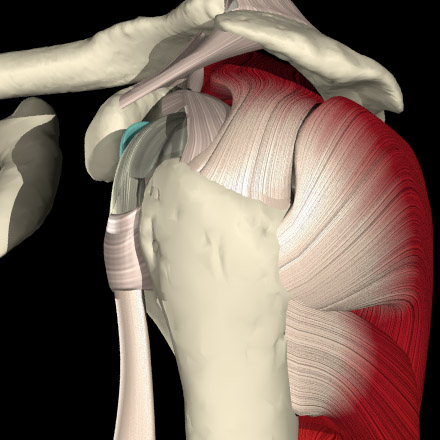 ROTATORI DELL’OMERO

CENTRATORI DELLA TESTA OMERALE

STABILIZZATORI ARTICOLARI
Dott. Matteo Balocco
Corso maestri  yoga 2016
Grande rotondo
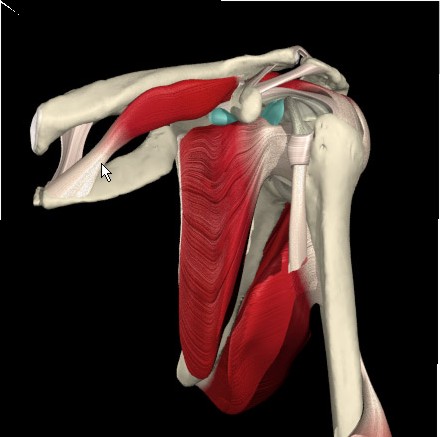 E’ un muscolo spesso, piatto, che origina dalla superficie postero-inferiore della scapola e dai setti fibrosi interposti fra questo muscolo e il piccolo rotondo e il sottospinato.

 I fasci si dirigono in alto e lateralmente e terminano in un tendine appiattito, lungo 5 cm, che si inserisce al labbro posteriore del solco bicipitale, dove si trova dietro il tendine del gran dorsale, dal quale e’ separato da  una borsa. I due tendini sono uniti per un breve tratto lungo i loro margini inferiori
Dott. Matteo Balocco
Corso maestri  yoga 2016
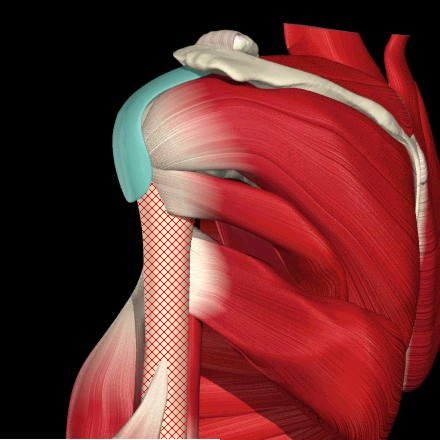 Azione
Il Grande Rotondo ADDUCE l’Omero 
E
 lo ruota verso l’interno
Dott. Matteo Balocco
Corso maestri  yoga 2016
Deltoide
INSERZIONE PROSSMALE DIVISA IN TRE CAPI
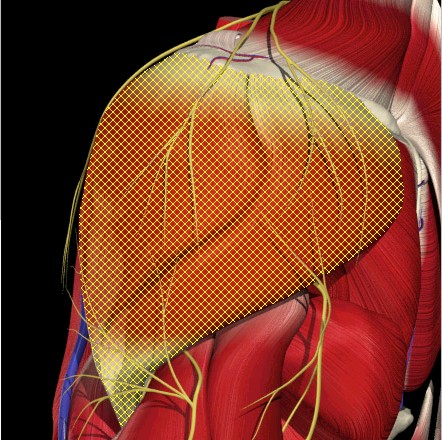 CAPO CLAVICOLARE: 
TERZO LATERALE DELLA CLAVICOLA
CAPO ACROMIALE: 
DAL MARGINE LATERALE E SUPERIORE DELL’ACROMION
CAPO SPINALE:
 LABBRO INFERIORE DELLA CRESTA DELLA SPINA DELLA SCAPOLA
Dott. Matteo Balocco
Corso maestri  yoga 2016
I FASCI MUSCOLARI CONVERGONO IN BASSO VERSO UN TENDINE CORTO E ROBUSTO, CHE S’INSERISCE SULLA TUBEROSITA’ DELTOIDEA DELLA FACCIA ANTERO-LATERALE VERSO LA META’ DEL CORPO DELL’OMERO
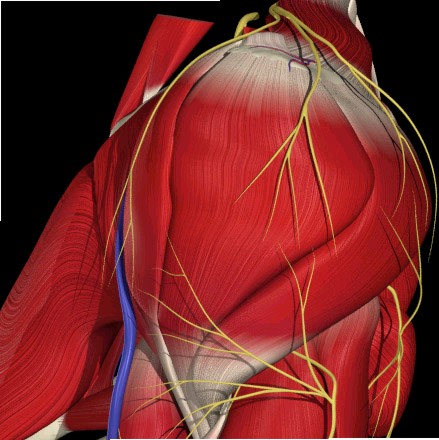 Fasci 
anteriori
Fasci
 medi
Fasci 
posteriori
Dott. Matteo Balocco
Corso maestri  yoga 2016
Grande pettorale
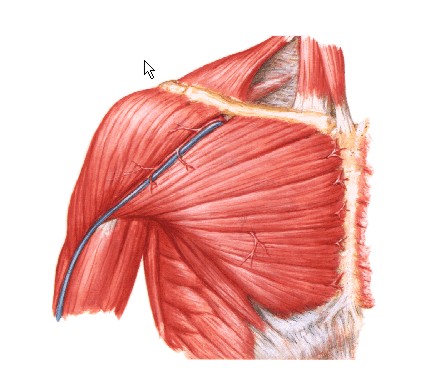 SI DIVIDE IN TRE PARTI:
1. CLAVICOLARE;
2. STERNO-COSTALE
3. ADDOMINALE

TUTTE LE FIBRE SI INSERISCONO INSIEME SULLA  CRESTA DEL TUBERCOLO MAGGIORE
Dott. Matteo Balocco
Corso maestri  yoga 2016
Azione
il muscolo nel suo complesso e’ un adduttore e rotatore interno dell’Omero.
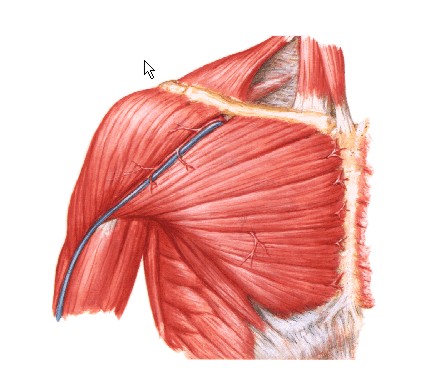 Dott. Matteo Balocco
Corso maestri  yoga 2016
Piccolo pettorale
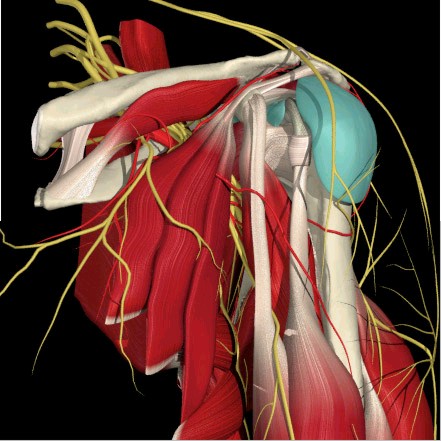 ORIGINA CON TRE DIGITAZIONI DALLA  (2°) 3°-5° COSTA E SI INSERISCE AL PROCESSO CORACOIDEO. ABBASSA E RUOTA LA SPALLA ANTERIORMENTE
Dott. Matteo Balocco
Corso maestri  yoga 2016
Gran dentato
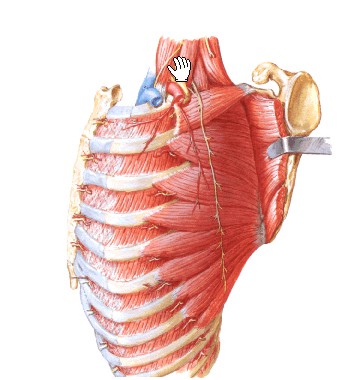 ORIGINA CON DIGITAZIONI DALLA 
1° ALLA 9° COSTA 

 E SI INSERISCE LUNGO IL MARGINE MEDIALE DELLA SCAPOLA
Dott. Matteo Balocco
Corso maestri  yoga 2016
Azione
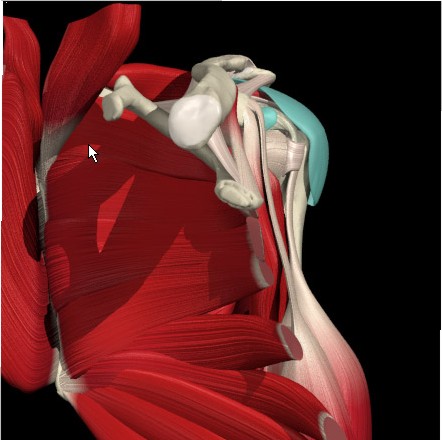 IL DENTATO ANTERIORE, INSIEME AL PICCOLO PETTORALE, PORTA IN AVANTI LA SCAPOLA
 
E’ IL MUSCOLO INTERESSATO  IN TUTTI I MOVIMENTI INTESI A RAGGIUNGERE UN OGGETTO ED A SPINGERLO.
Dott. Matteo Balocco
Corso maestri  yoga 2016
Coraco brachiale
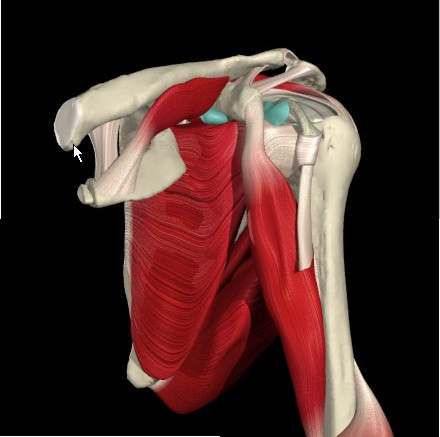 ORIGINA SUL PROCESSO CORACOIDEO E TERMINA CON UN’IMPRONTA, LUNGA DA 3 A 5 CM, CHE SI TROVA A META’ STRADA DELLA DIAFISI OMERALE, FRA LE INSERZIONI DEL TRICIPITE E DEL BRACHIALE SULLA FACCIA MEDIALE DELL’OMERO SOTTO IL TUB. MINORE
Dott. Matteo Balocco
Corso maestri  yoga 2016
Azione
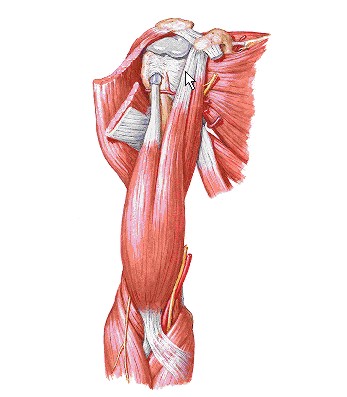 Il Coracobrachiale flette l’arto superiore in avanti e medialmente, in particolare quando questo si trova in estensione.

 Ad arto superiore abdotto, agendo insieme alla parte anteriore del Deltoide, ne frena lo spostamento dal fianco
Dott. Matteo Balocco
Corso maestri  yoga 2016
Bicipite
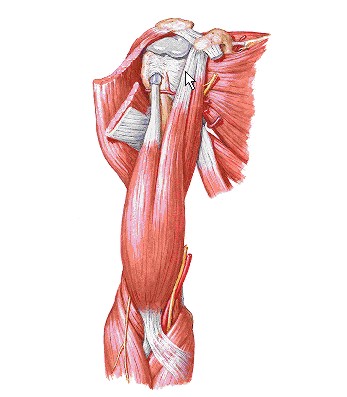 CAPO LUNGO: TUBERCOLO SOPRA-GLENOIDEO 
(origina dalla caspula fibrosa dell’art. gleo-omerale, questo tendine è in continuità col labbro glenoideo
CAPO BREVE: PROCESSO CORACOIDEO

SI INSERISCONO INSIEME SULLA TUBEROSITA’ RADIALE
Dott. Matteo Balocco
Corso maestri  yoga 2016
Azione
A ciascuno dei tendini fa seguito un ventre muscolare allungato; i due ventri possono essere ben separati fino a 7 cm circa dall’articolazione del gomito. Essi terminano in un tendine appiattito che s’inserisce alla parte posteriore rugosa della tuberosità del Radio.
 Una borsa è interposta tra il tendine e la parte anteriore liscia della tuberosità
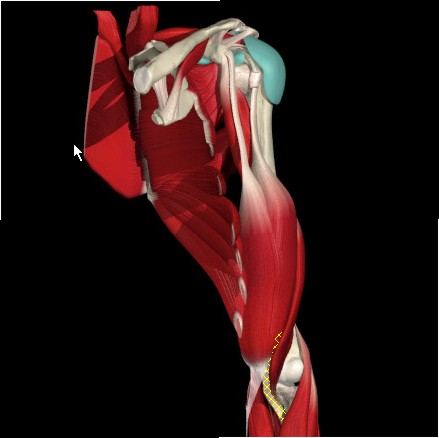 AZIONI: il bicipite è un robusto supinatore e flessore del gomito, con maggiore efficienza quando l’avambraccio è supinato; inoltre in lieve misura è un flessore della spalla.
Dott. Matteo Balocco
Corso maestri  yoga 2016
Tricipite
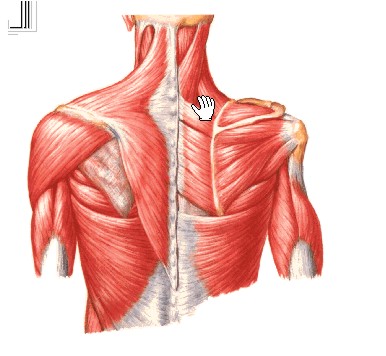 E’ FORMATO DA TRE CAPI CHE SI INSERISCONO IN UN TENDINE COMUNE SULL’OLECRA-NO DELL’ULNA
Dott. Matteo Balocco
Corso maestri  yoga 2016
AZIONE: il tricipite è il maggiore estensore del gomito.
Il capo lungo origina con un tendine appiattito dal tubercolo sotto-glenoideo della scapola ed è qui fuso con la capsula articolare, i fasci si portano in basso e medialemente rispetto al capo laterale e superficialemente al capo mediale per unirsi agli altri due capi.
Il capo laterale origina dal una cresta della faccia posteriore dell’omero, dal mrine laterale del corpo dell’omero e dal setto intermuscolare laterale. Questi fasci convergono verso il tendine comune
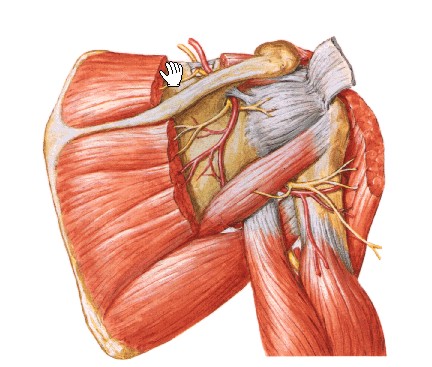 Dott. Matteo Balocco
Corso maestri  yoga 2016
Dott. Matteo Balocco
Corso maestri  yoga 2016
Brachioradiale
ORIGINE: cresta sorpacondiloidea laterale dell’omero;
INSERZIONE: processo stiloideo del radio.
AZIONE: monoarticolare, porta l’avambraccio in una posizione intermedia tra pronazione e supinazione. In questa posizione è un flessore del gomito; la sua azione è limitata con avambraccio in supinazione.
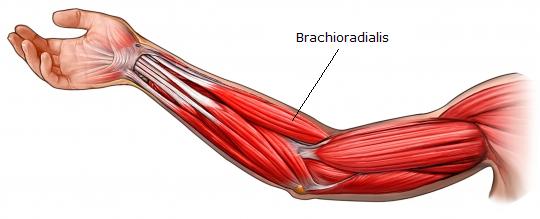 Dott. Matteo Balocco
Corso maestri  yoga 2016
MUSCOLI ANTERIORI DELL’AVAMBRACCIO
PRONATORE ROTONDO
FLESSORE SUP. DELLE DITA
FLESSORE RADIALE DEL CARPO
PALMARE LUNGO
FLESSORE ULNARE DEL CARPO
STRATO SUPERFICIALE
PRONATORE QUADRATO
FLESSORE PROFONDO DELLE DITA
FLESSORE LUNGO DEL POLLICE
STRATO PROFONDO
Dott. Matteo Balocco
Corso maestri  yoga 2016
MUSCOLI POSTERIORI DELL’AVAMBRACCIO
ESTENSORE DELLE DITA
ESTENSORE DEL MIGNOLO
ESTENSORE ULNARE DEL CARPO
STRATO SUPERFICIALE
SUPINATORE
ABDUTTORE LUNGO DEL POLICE
ESTENSORE BREVE DEL POLLICE
ESTENSORE LUNGO DEL POLLICE
ESTENSORE DELL’INDICE
STRATO PROFONDO
Dott. Matteo Balocco
Corso maestri  yoga 2016
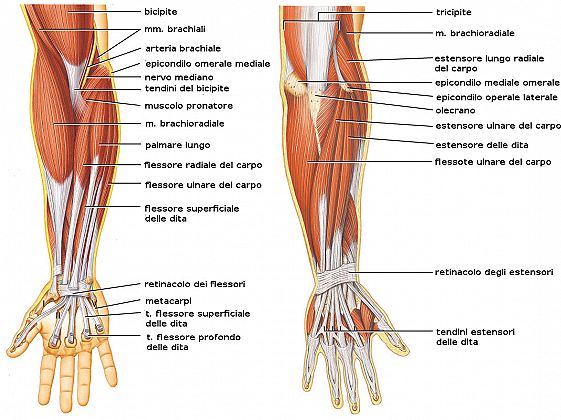 Dott. Matteo Balocco
Corso maestri  yoga 2016
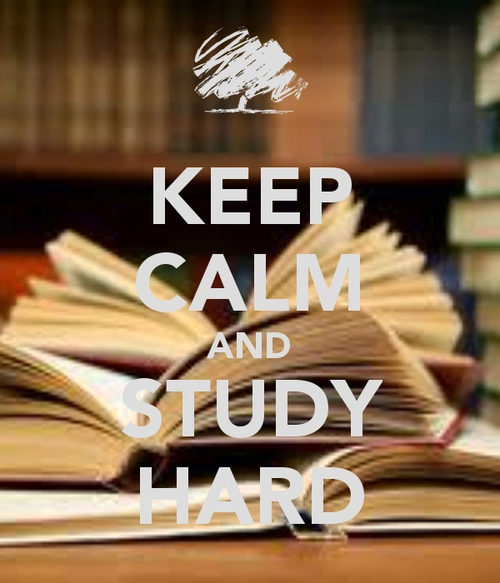